Старшая группаподготовили: Матренина Н.А и Солдатова К.В.
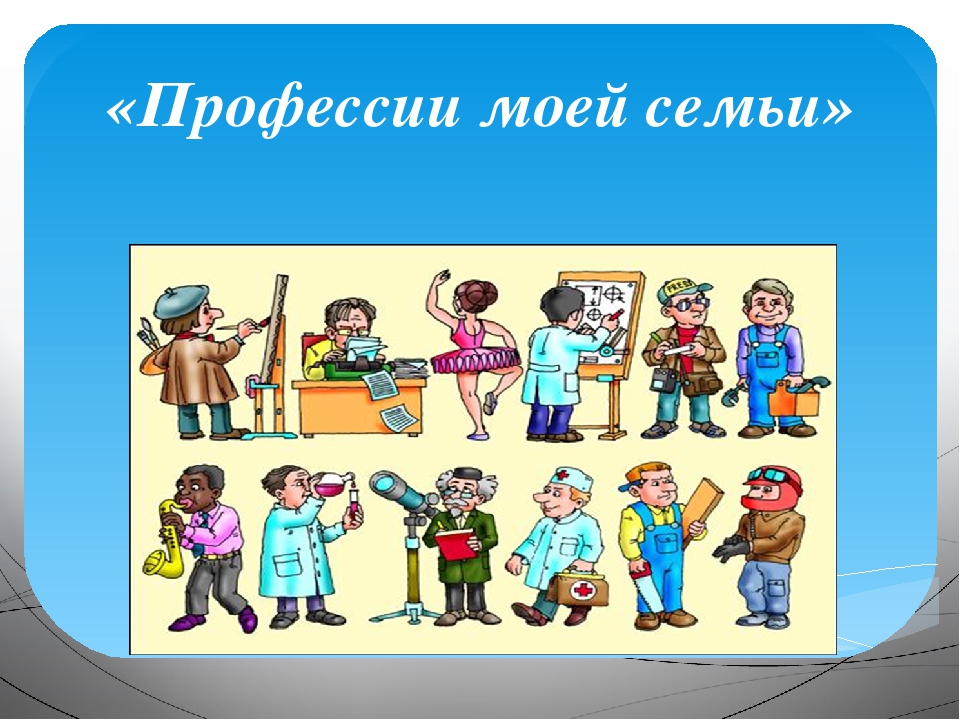 Профессии наших родителей
Водители - 3
Врачи – 2
Медсестры – 3
Воспитатель – 1
Механик – 1
Заместитель начальника – 1

Помощник машиниста -1 
Домохозяйки – 3
Мастер производственных участков -1
Кладовщик завода – 1
Газоэлектросварщики – 3
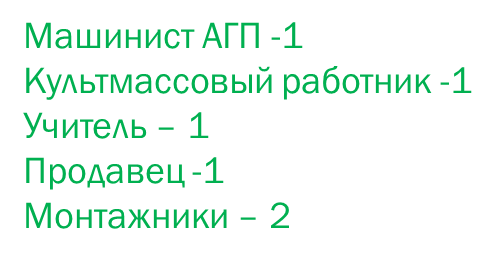 Дворник -1
Техник -1
Слесарь -1
Бухгалтер – 1
Весовщик -1
Животновод – 1

Сварщик -1
Зоотехник -1
Бригадир животноводства -1
Швея -1
Токарь -1
Повар -1
Профессия водитель
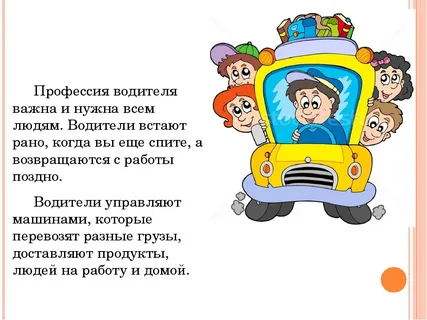 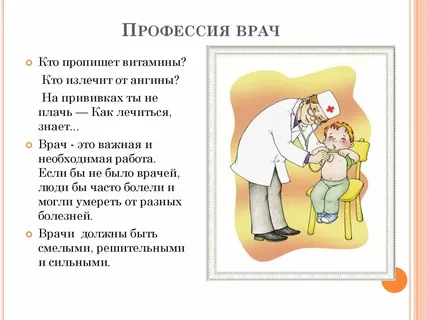 Профессия врача
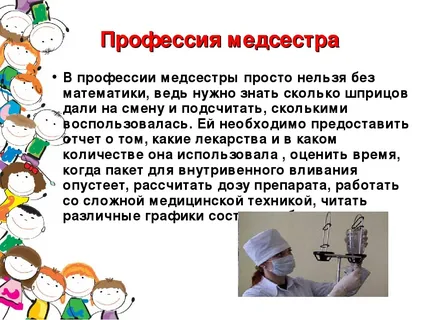 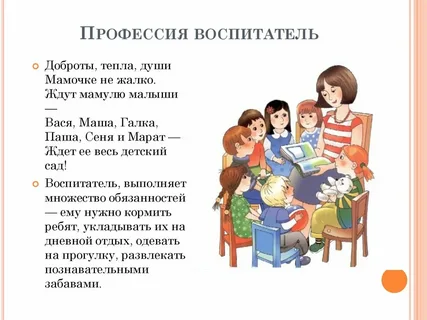 Профессия механик
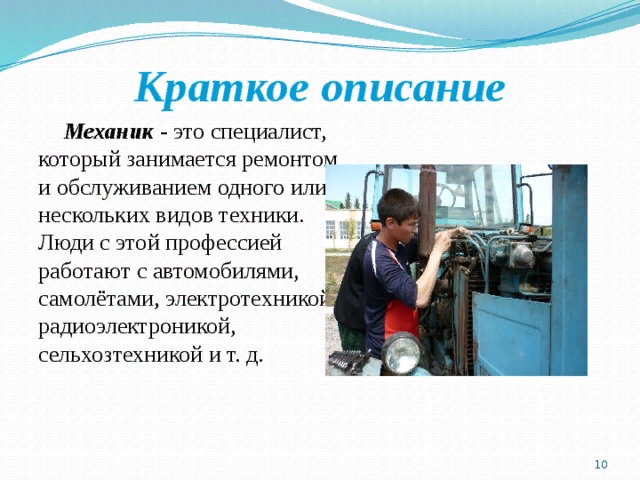 Заместитель начальник ГаЗЕКС
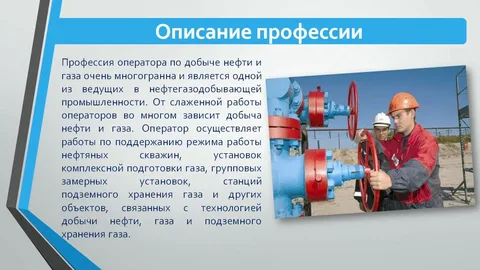 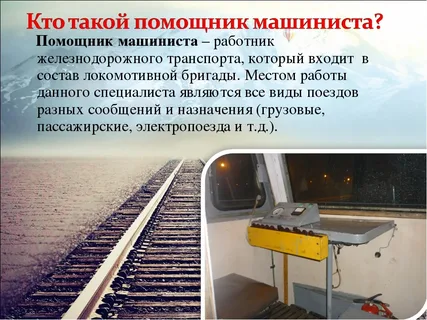 Помощник машиниста
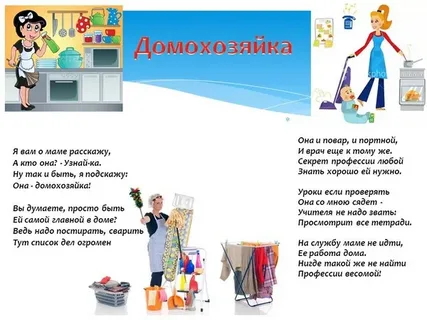 Мастер производственных участков
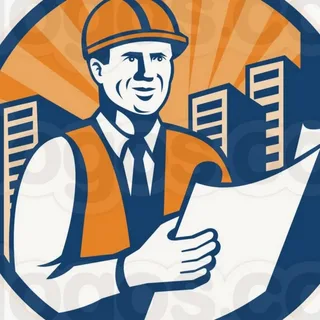 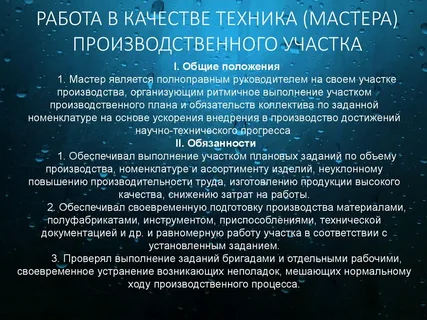 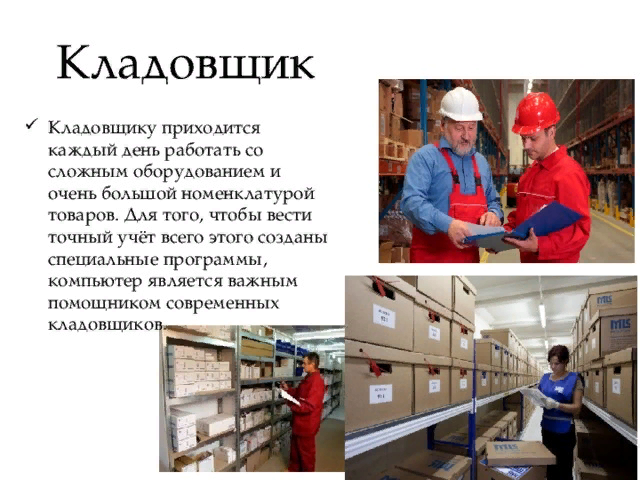 Кладовщик завода
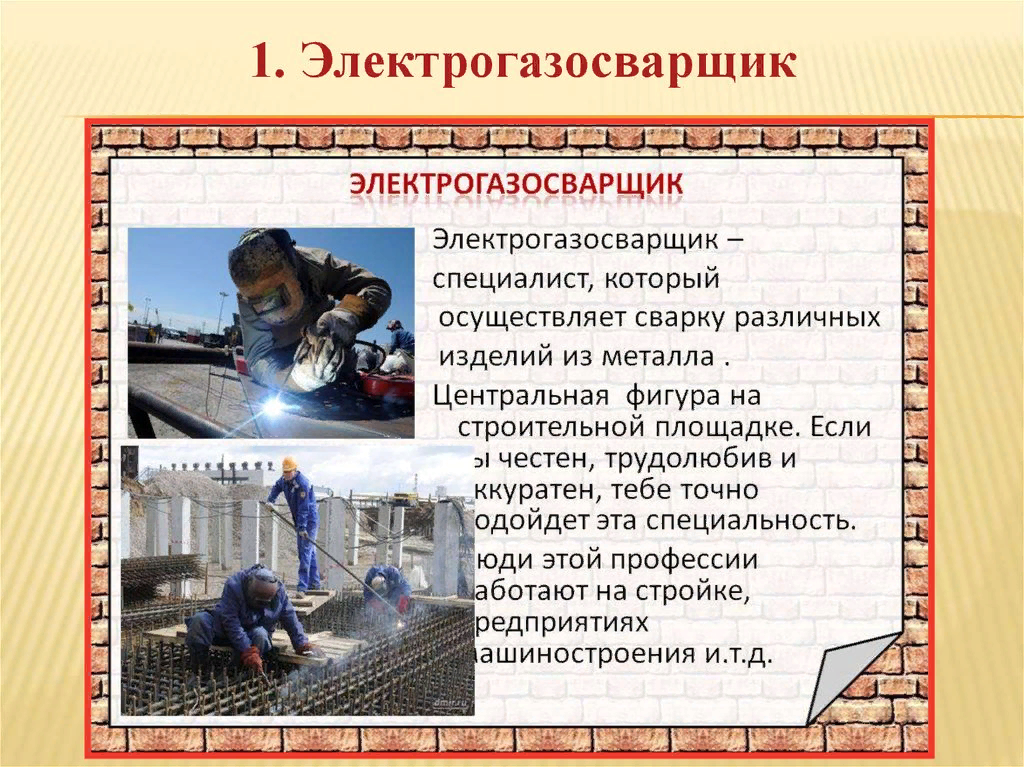 Газоэлектросварщики
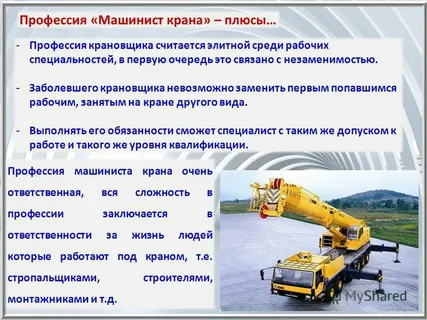 Машинист АГП
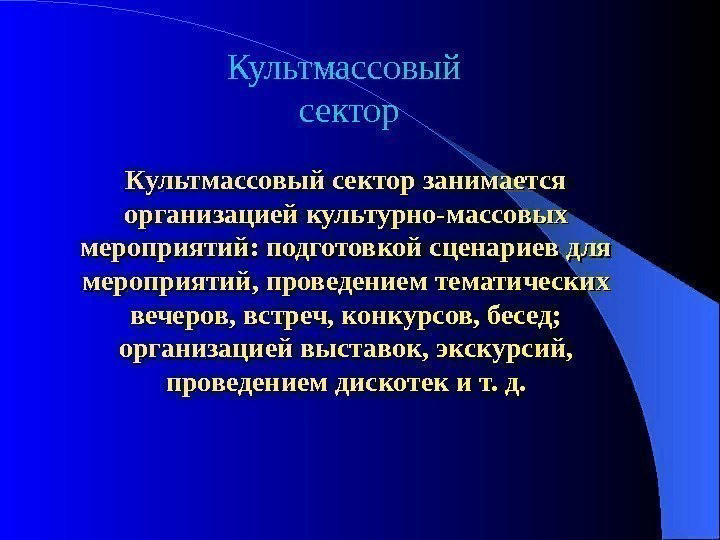 Культмассовый работник
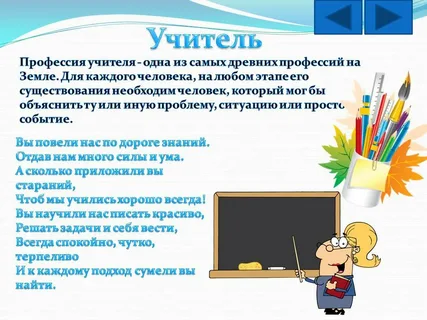 Учитель
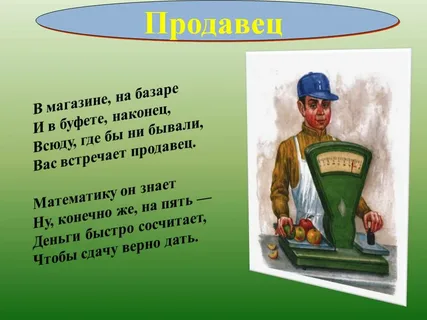 Продавец
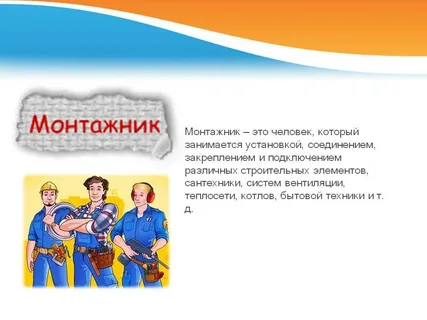 монтажник
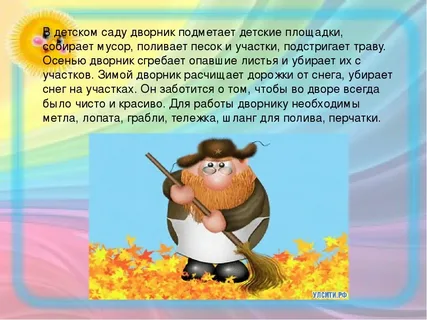 дворник
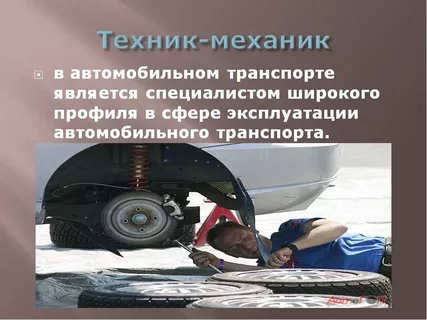 техник
Слесарь
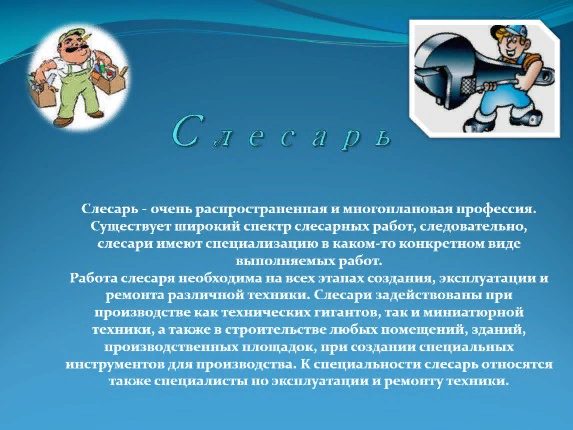 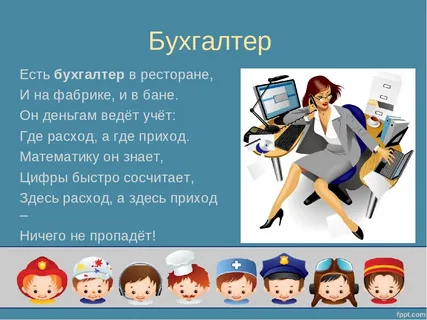 Бухгалтер
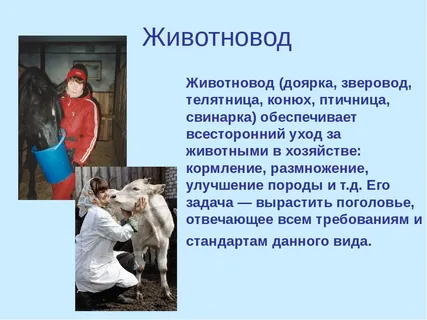 животновод
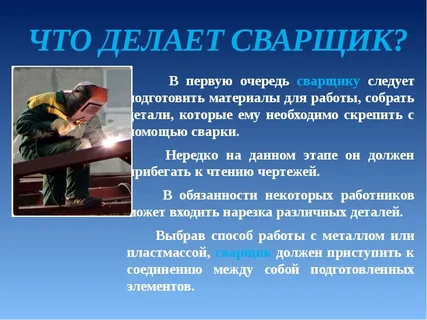 сварщик
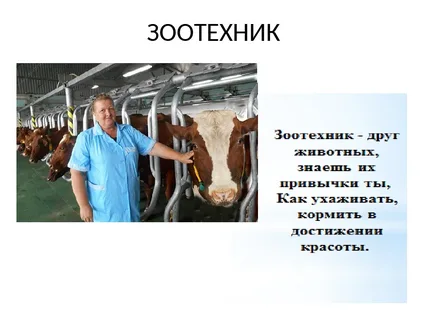 зоотехник
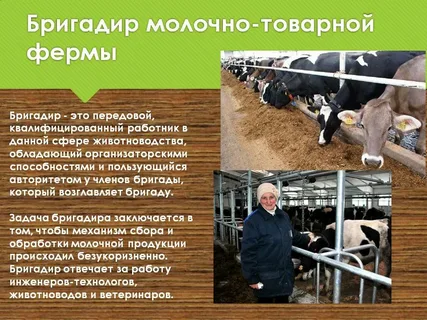 Бригадир животноводства
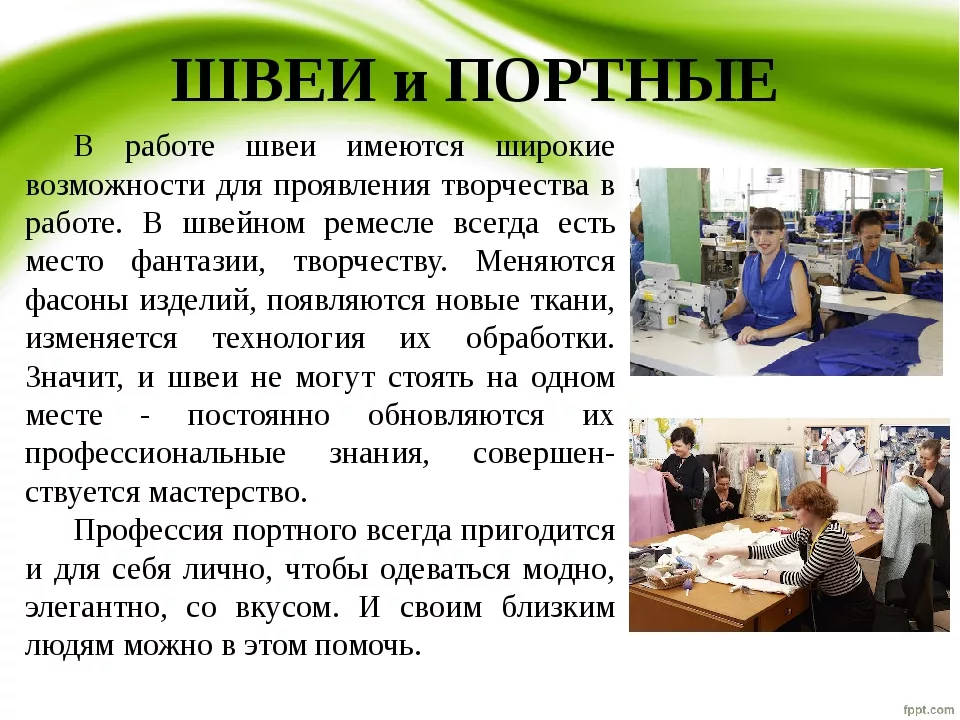 швея
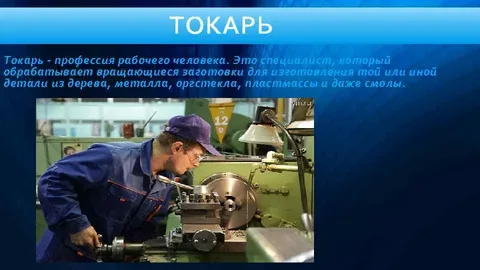 токарь
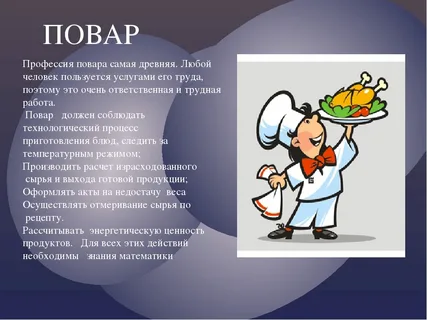 повар
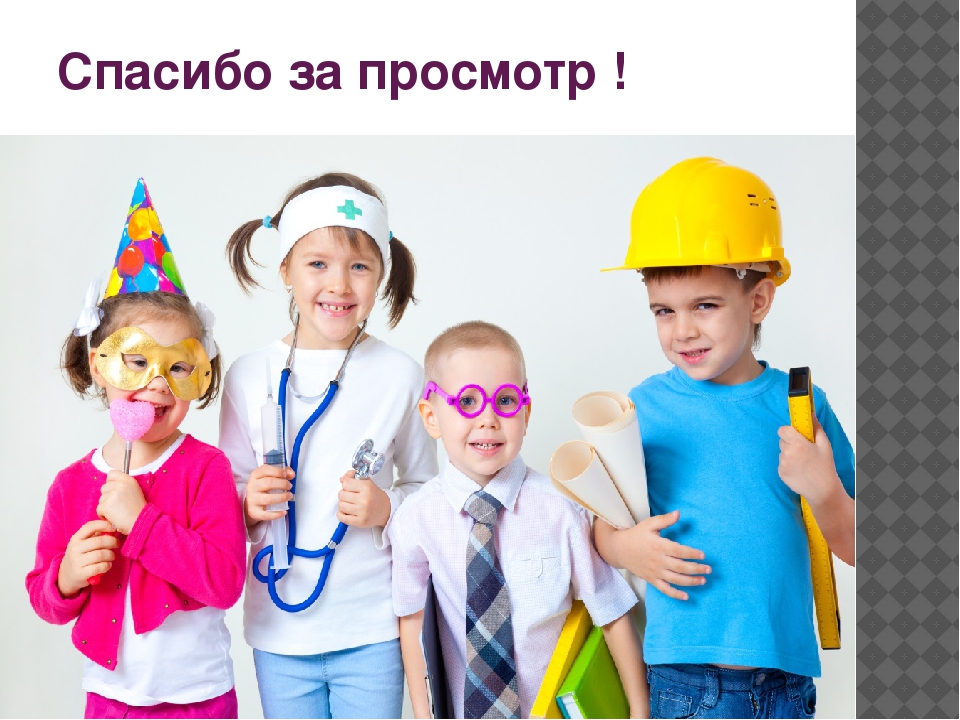